Hvilket alternativ har mest alkohol?
[Speaker Notes: Spør om elevene er vant til å gå dra på fest. Hender det at noen drikker alkohol der? Hva drikkes det i så fall mest av?]
Hvilket alternativ har mest alkohol?
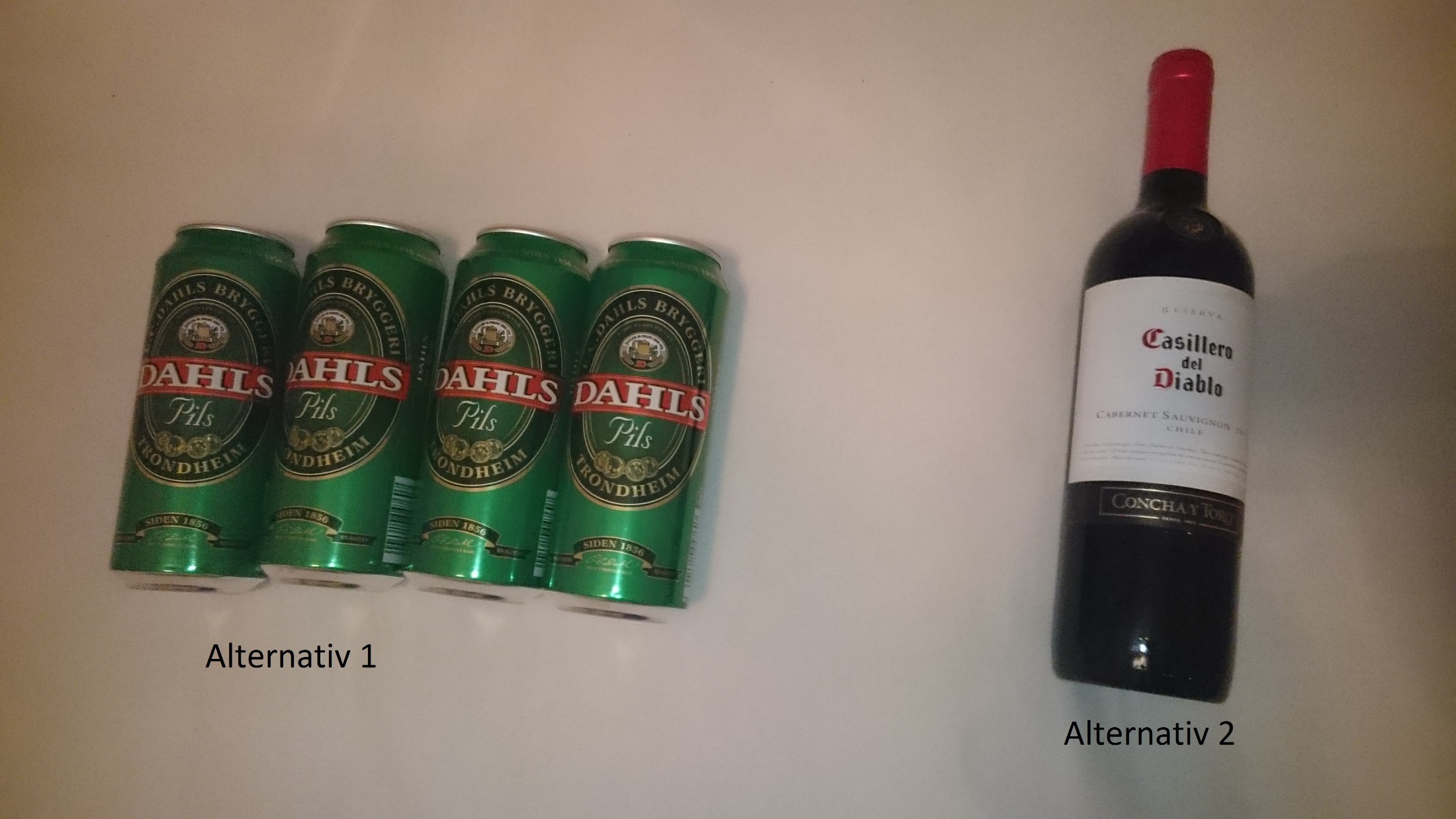 Hvilket alternativ har mest alkohol?
Hva trenger vi å vite for å regne ut dette?
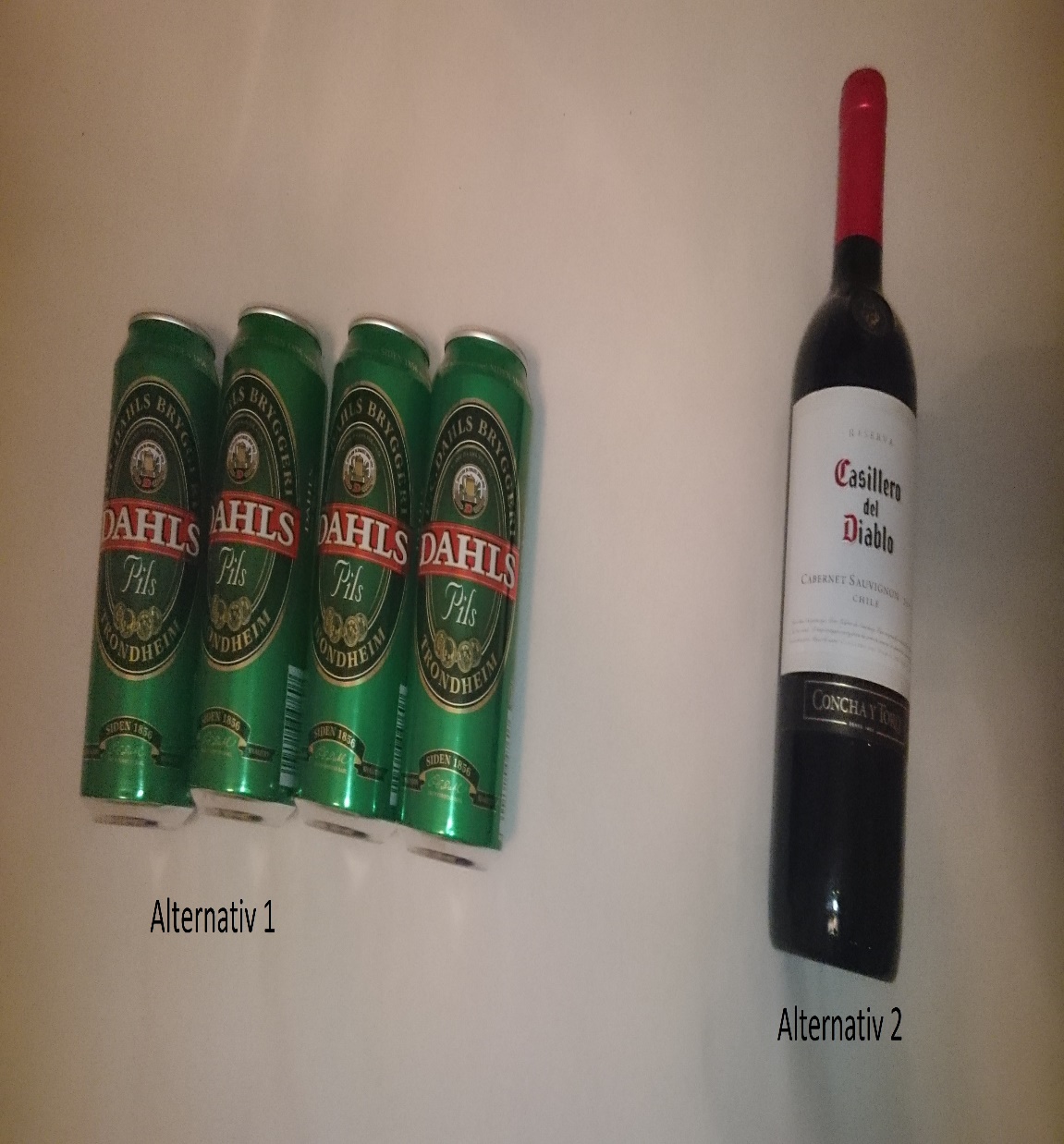 Hvilket alternativ har mest alkohol?
Hva trenger vi å vite for å regne ut dette?
Volumet av de to alternativene
Alkoholstyrken på de to alternativene
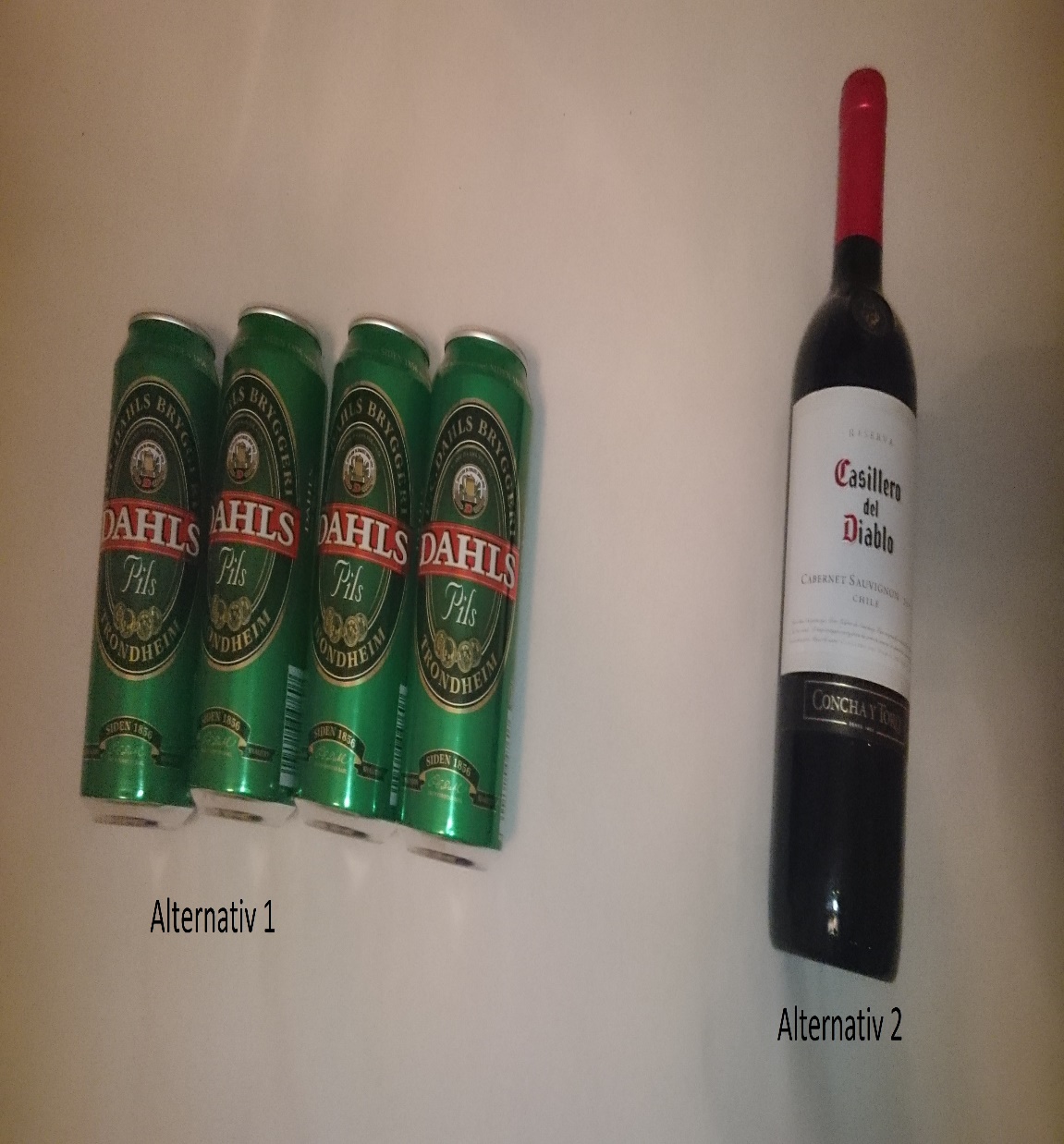 Volum og alkoholstyrken til alternativene
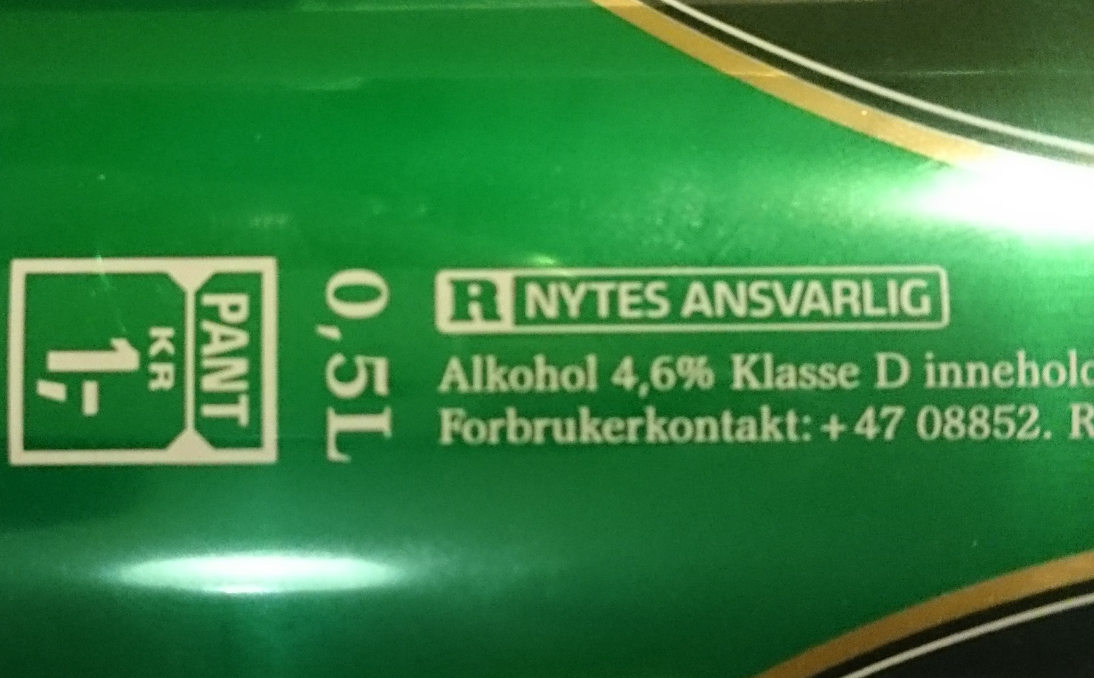 Vinflasken
En boks øl
[Speaker Notes: Gi nå elevene tre minutter til å finne hvilket alternativ som har mest alkohol.]
Mengden alkohol i vin
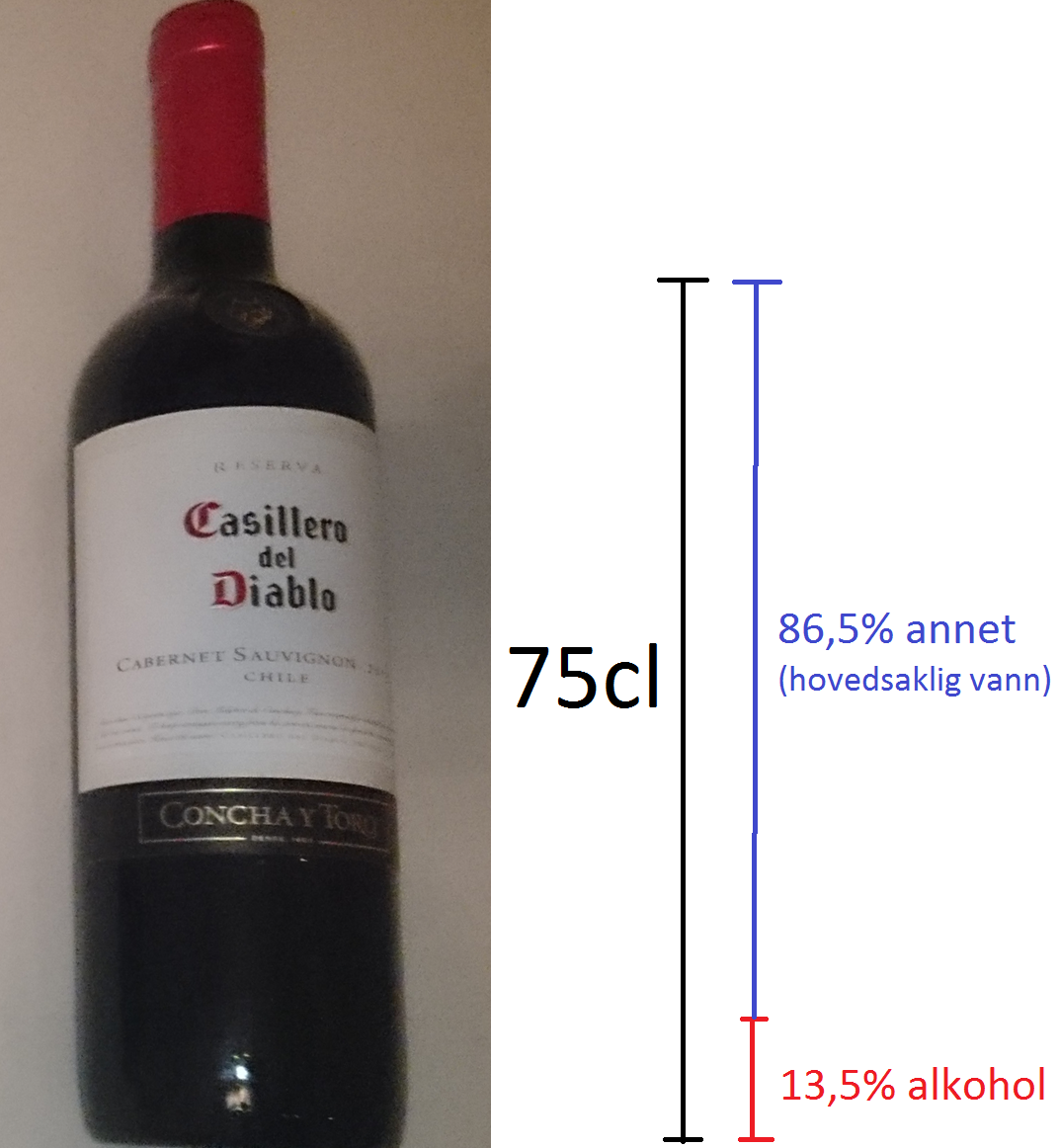 Mengden alkohol i vin
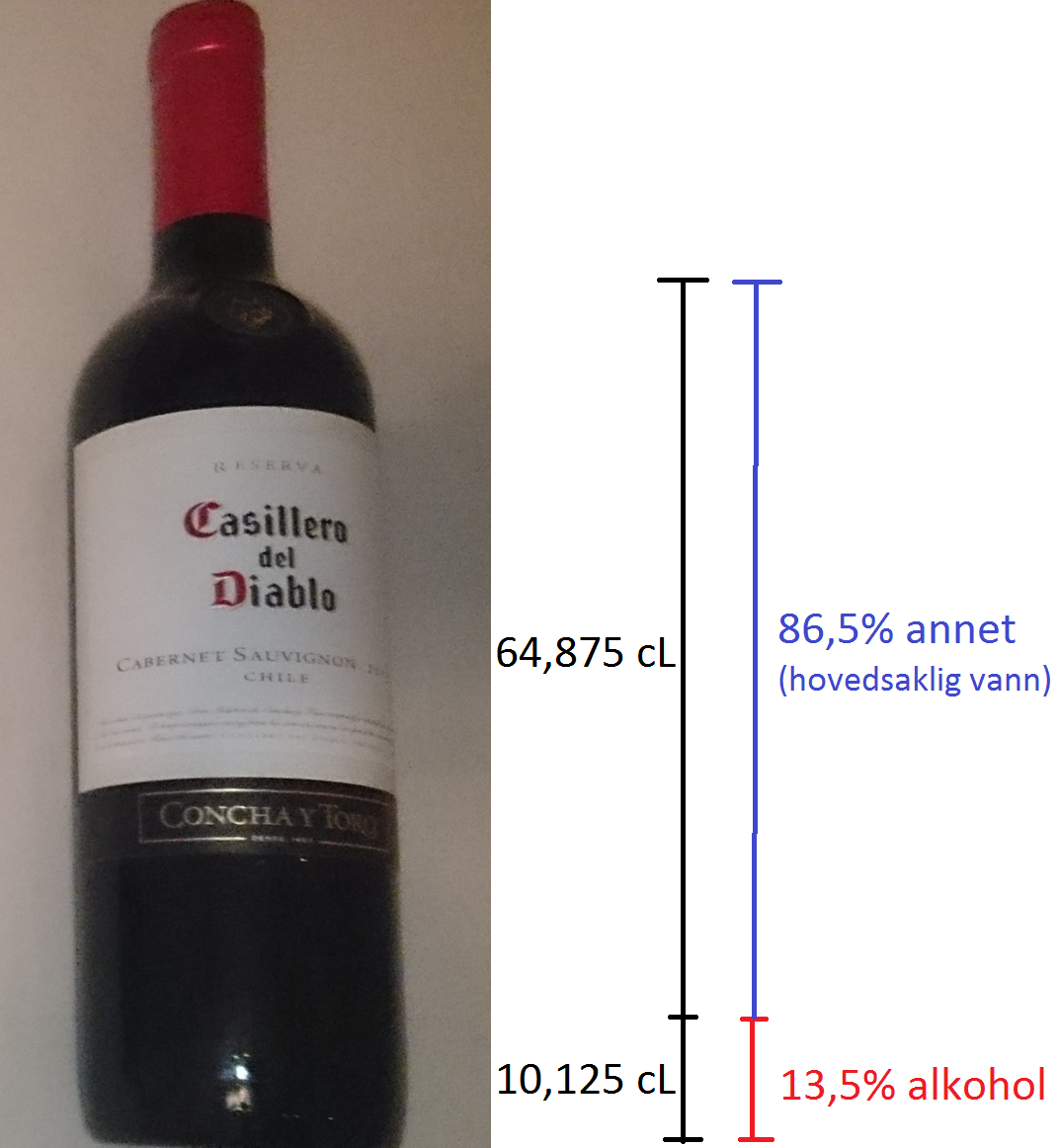 Mengden alkohol i vin og øl
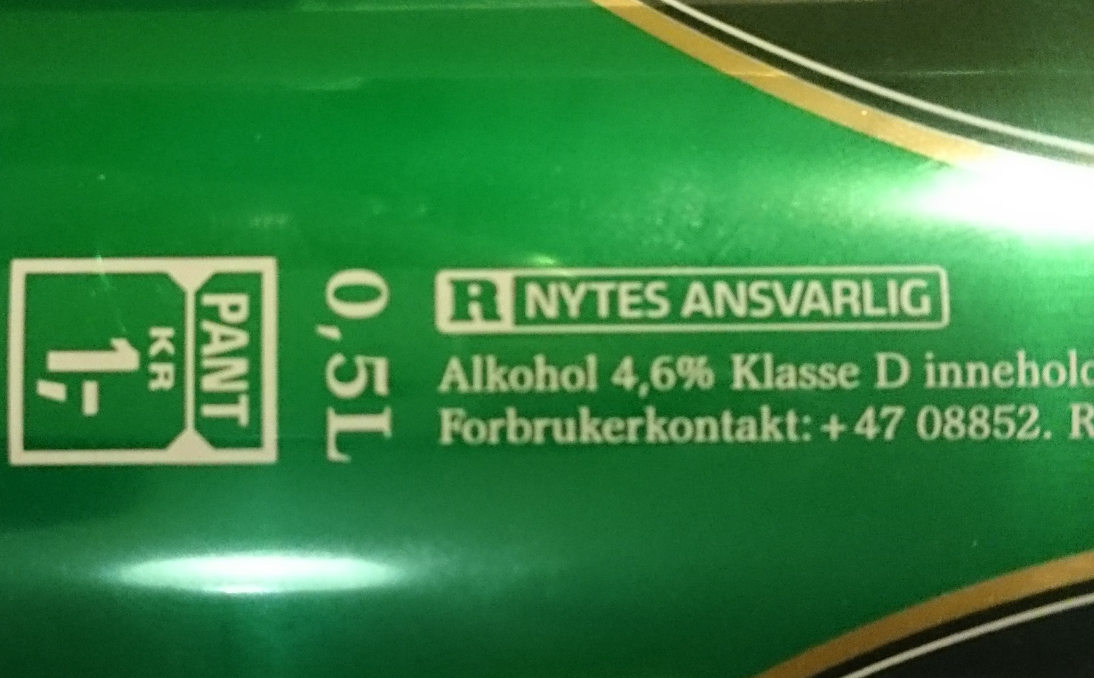 Vin
Øl
[Speaker Notes: Hvis elevene ikke klarte å finne mengden alkohol i sted, la de få nye 3 min for å finne mengden alkohol i ølet.]
Mengden alkohol i vin og øl
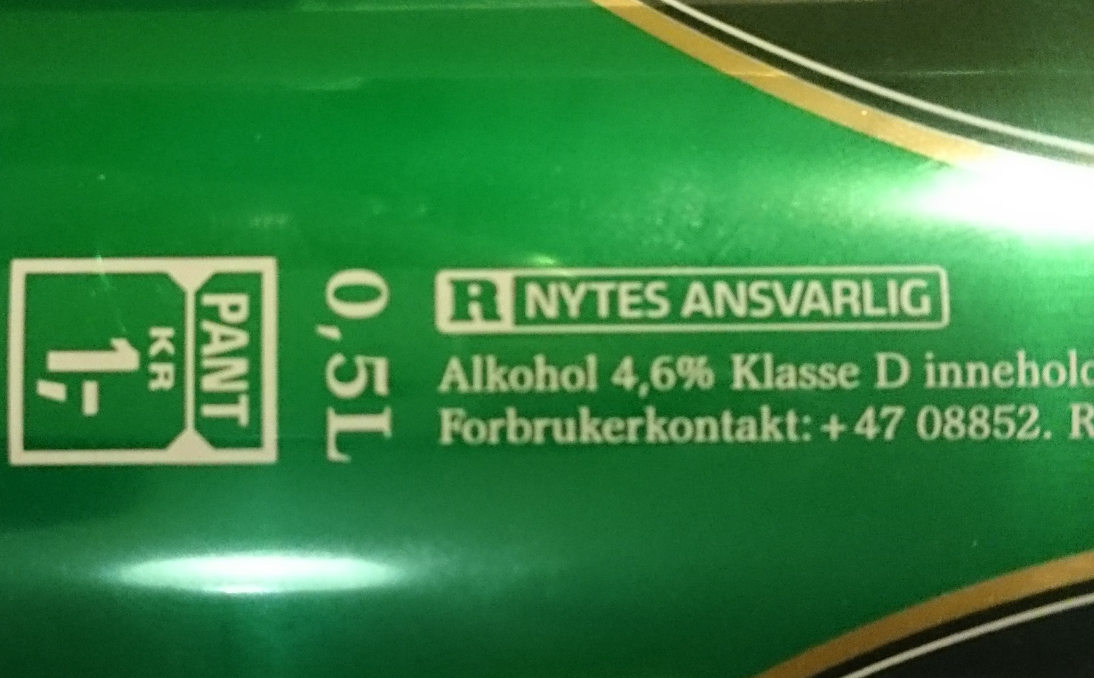 Vin
Øl
Hva må en boks øl koste for at alkoholen i vin og øl er like dyr?
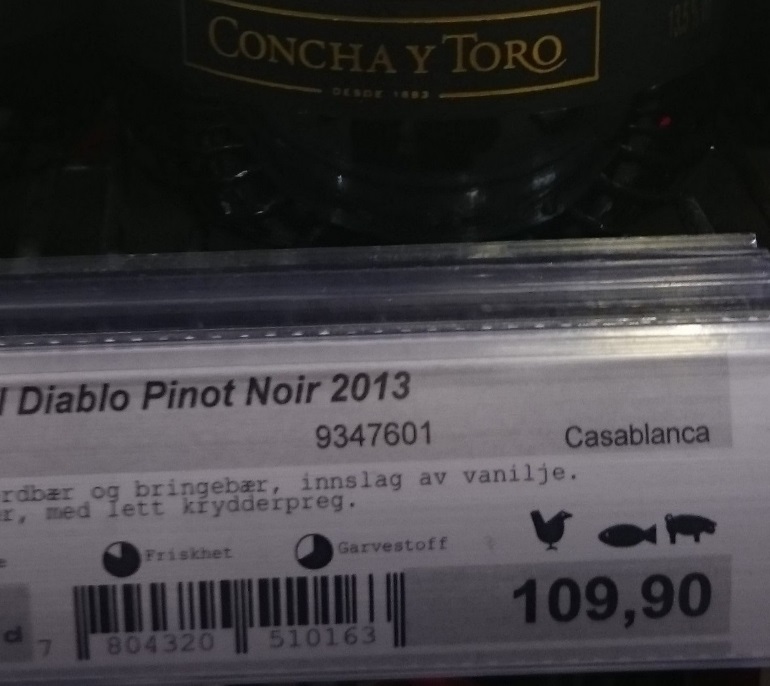 [Speaker Notes: Gi elevene 3 min til å regne på dette. Dette er en fin måte å repetere algebra.]
Hva må en boks øl koste for at alkoholen i vin og øl er like dyr?
ØL
Hva må en boks øl koste for at alkoholen i vin og øl er like dyr?
[Speaker Notes: Hvis elevene ikke klarte å løse oppgaven kan du ta de stegvis gjennom de ulike trinnene i regneoperasjonen.]
Hva må en boks øl koste for at alkoholen i vin og øl er like dyr?
Hva må en boks øl koste for at alkoholen i vin og øl er like dyr?
Hva må en boks øl koste for at alkoholen i vin og øl er like dyr?
Hva må en boks øl koste for at alkoholen i vin og øl er like dyr?
Prisen på øl
Vi har funnet ut at prisen på øl må være 25 kr for hver boks, hvis det skal være like billig med øl som vin.Så hvor mye koster Dahls pils på butikken?
Fasit
Fasit:Alkoholen i øl er noe dyrere enn i vin
Avsluttende helsetips
Alkohol er et svært skadelig rusmiddel, og det anbefales å holde seg unna. Spesielt viktig er dette for elever under 18år, siden hjernen fortsatt er i kraftig utvikling.